Критерии и показатели качества образовательного процесса
«15%  отклонений в качестве зависит от исполнителей и 85% дефектов определяются управлением»                                                                                Эдвардс Деминг
.
Критерии и показатели качества образовательного процесса
знания, умения и навыки;
показатели личностного развития;
изменение профессиональной компетентности учителя и его отношения к работе;
рост престижа школы в социуме.
Показатели качества образовательного процесса
качество преподавания и уровень профессионального развития учителей;
качество воспитательной работы и уровень профессионального: развития педагогов-воспитателей;
 уровень организации и эффективности педагогического и ученического труда в образовательном учреждении и др.
Объекты оценки
Результаты
Процессы 
Условия
Структура ОПП
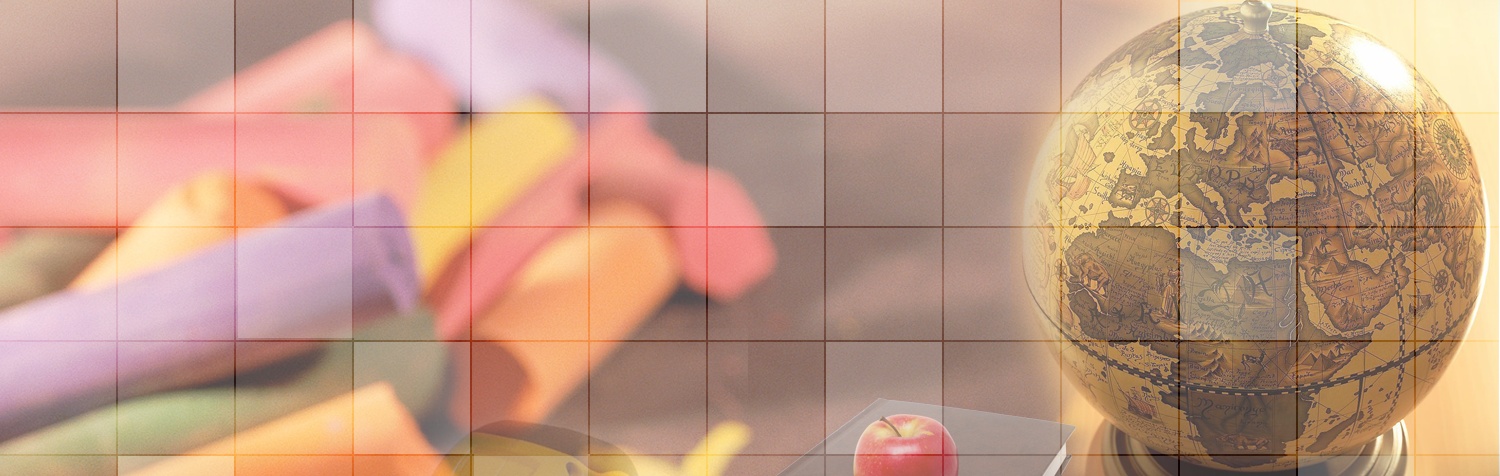 Для чего учить?
Чему учить?
 Как учить?
Содержательный 
раздел
Организационный 
раздел
Целевой 
раздел
Программа развития УУД

Рабочие программы учебных предметов

Программа воспитания

Программа коррекционной работы
Учебный план

План внеурочной деятельности 

Учебный график

Условия реализации ООП
Пояснительная записка 

Планируемые результаты 

Система оценки
5
Компетенция школы
На основе  ФГОС, с учетом ПООП формулируются  цели, задачи, принципы и подходы,  отражаются:
  направленность развития образовательной организации (школа  с углубленным изучением отдельных предметов, спортивная, художественная, экологической направленности и др.) 
особенности контингента обучающихся и организации  образовательной деятельности:
разный уровень дошкольной подготовки, социальных условий развития
разный уровень владения русским языком 
логопедические проблемы детей
 наполняемость классов
коррекционные классы, инклюзивное образование и другие факторы
Может быть разработан конкретизированный и учитывающий  особенности развития образовательной организации «портрет выпускника»
 Может быть представлена информация о общественных организациях, фондах, инициативных группах, общественных экспертных и управляющих советах, если они существуют и эффективно сотрудничают с образовательной организацией
Проектирование подраздела  «Система оценки достижения  планируемых результатов освоения ООП»
Внешняя оценка 
Объективные методы оценки 
(инструментарий, процедуры и критерии)
Внутренняя  оценка
Школа  разрабатывает и утверждает  критерии, процедуры,  инструментарий
Стартовая диагностика
Рефлексивная самооценка
Мониторинговые исследования 
муниципального, регионального и
 федерального уровней  (ст. 97  273 –ФЗ)
Портфолио
Текущая  оценка
Государственная итоговая аттестация
Внутришкольные мониторинги
Промежуточнуая аттестация
Независимая оценка качества образования
Итоговая аттестация
Оценка проекта
Аккредитация образовательных организаций
Самообследование образовательной
 организации
№ 273 – ФЗ «Об образовании в РФ» (ст.30)  в школе разрабатывается локальный  акт, определяющий формы, периодичность и порядок текущего контроля достижения планируемых результатов
Компетенция школы по проектированию системы оценки
1. Описание организации и содержания :
промежуточной аттестации обучающихся 
итоговой оценки по предметам, не выносимым на  ГИА
оценки проектной деятельности обучающихся

 2. Адаптация инструментария для итоговой оценки, разработанного на федеральном уровне, для  организации: 
 оценки достижения планируемых результатов в рамках текущего и тематического контроля 
промежуточной аттестации (системы внутришкольного мониторинга)
итоговой аттестации по предметам, не выносимым на государственную итоговую аттестацию

3.Адаптация (разработка) инструментария для итоговой оценки по предметам и/или  программам, вводимым образовательной организацией
4.  Адаптация (разработка)  инструментария для организации стартовой диагностики
5  Адаптация или разработка  инструментария  системы внутришкольного контроля
ФЗ -273 «Об образовании в РФ», ст.28
1О) осуществление текущего контроля успеваемости и промежуточной аттестации обучающихся, установление их форм, периодичности и порядка проведения;
11) индивидуальный учет результатов освоения обучающимися образовательных программ
Проектирование рабочих  программ учебных предметов, курсов
Требования ФГОС  к рабочим программам учебных предметов, курсов
Требования ФГОС к  структуре рабочих программ учебных предметов (пр. от 31 12.2015 № 1576,1577,1578)
9